촬영 레퍼런스
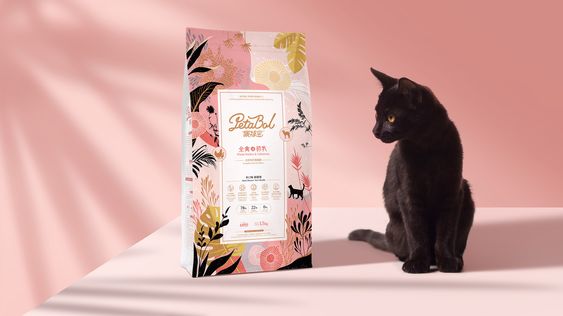 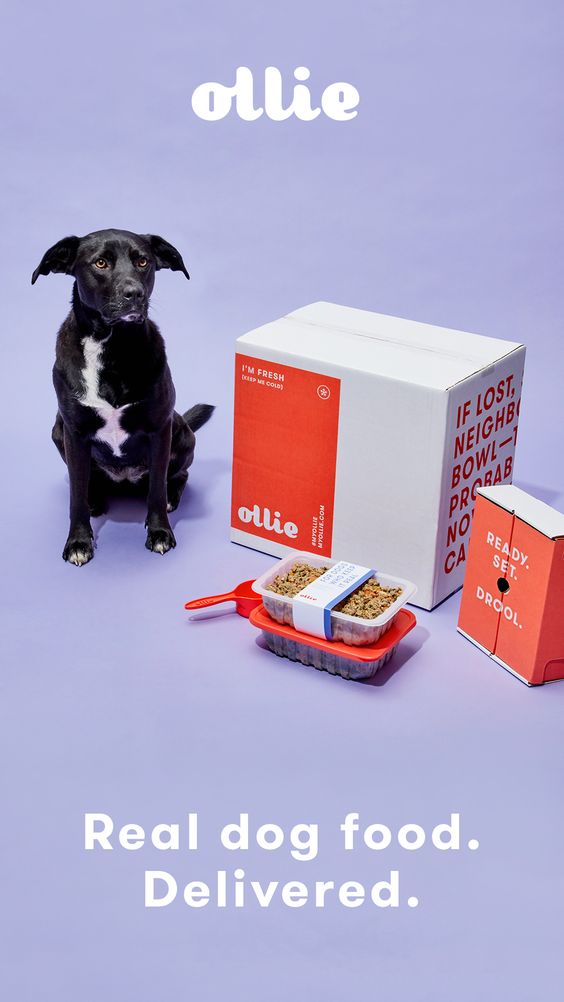 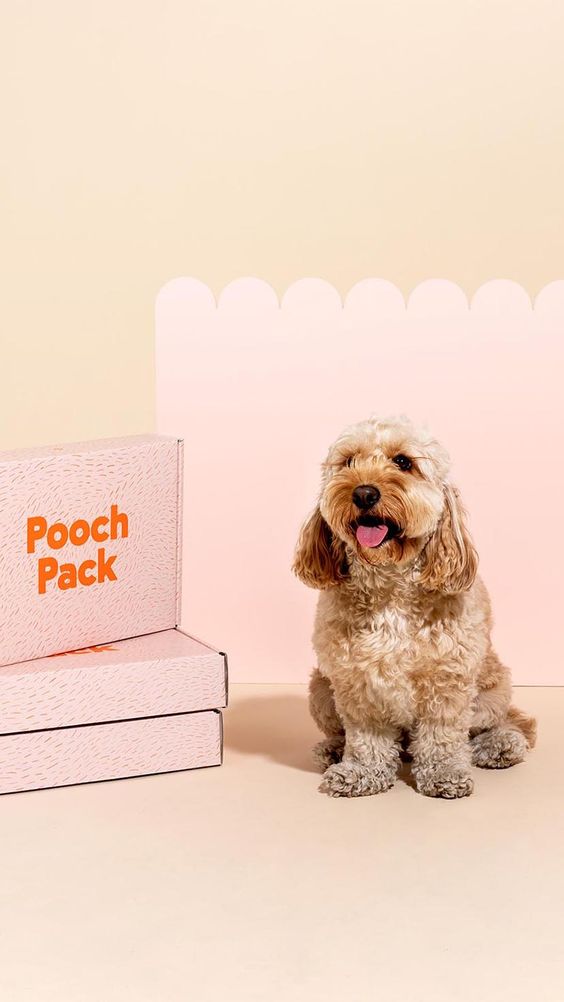 제품과 함께
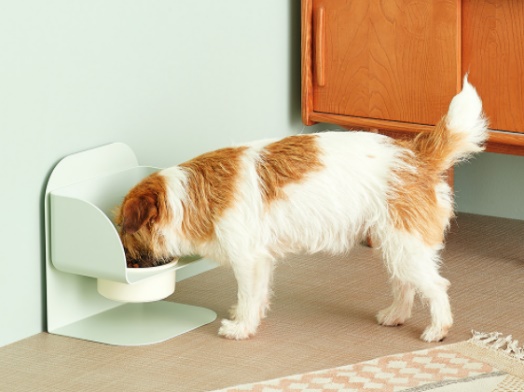 촬영 레퍼런스
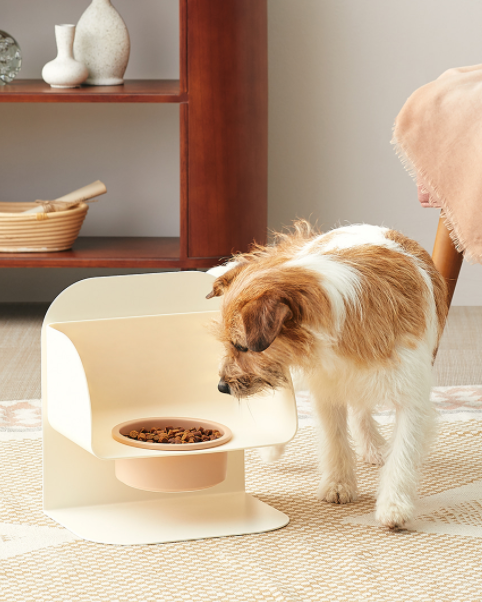 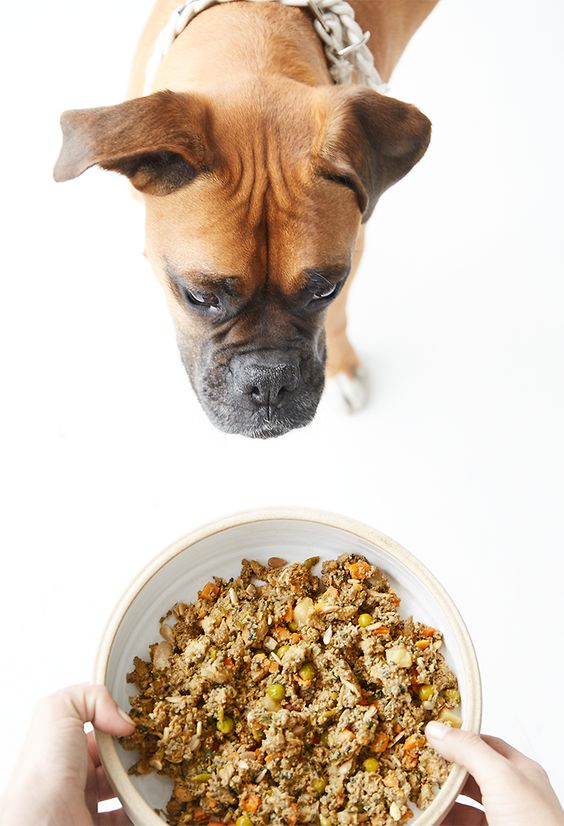 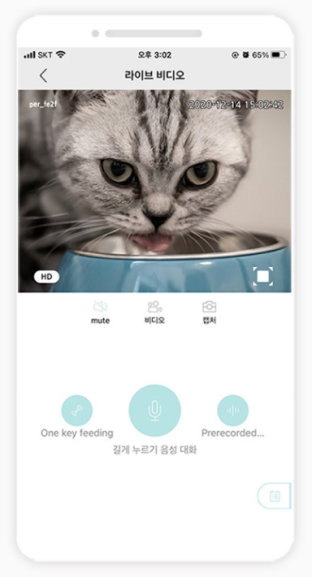 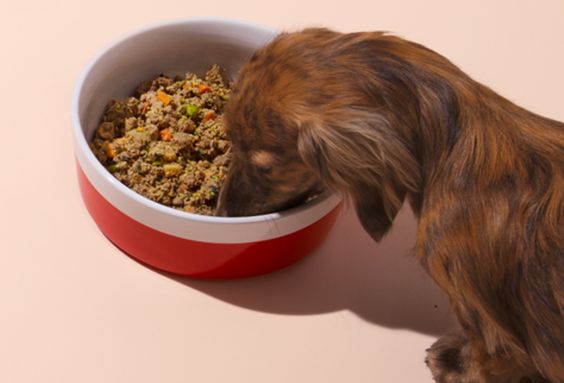 제품 사용중
카메라 시점
광고 적용 예시
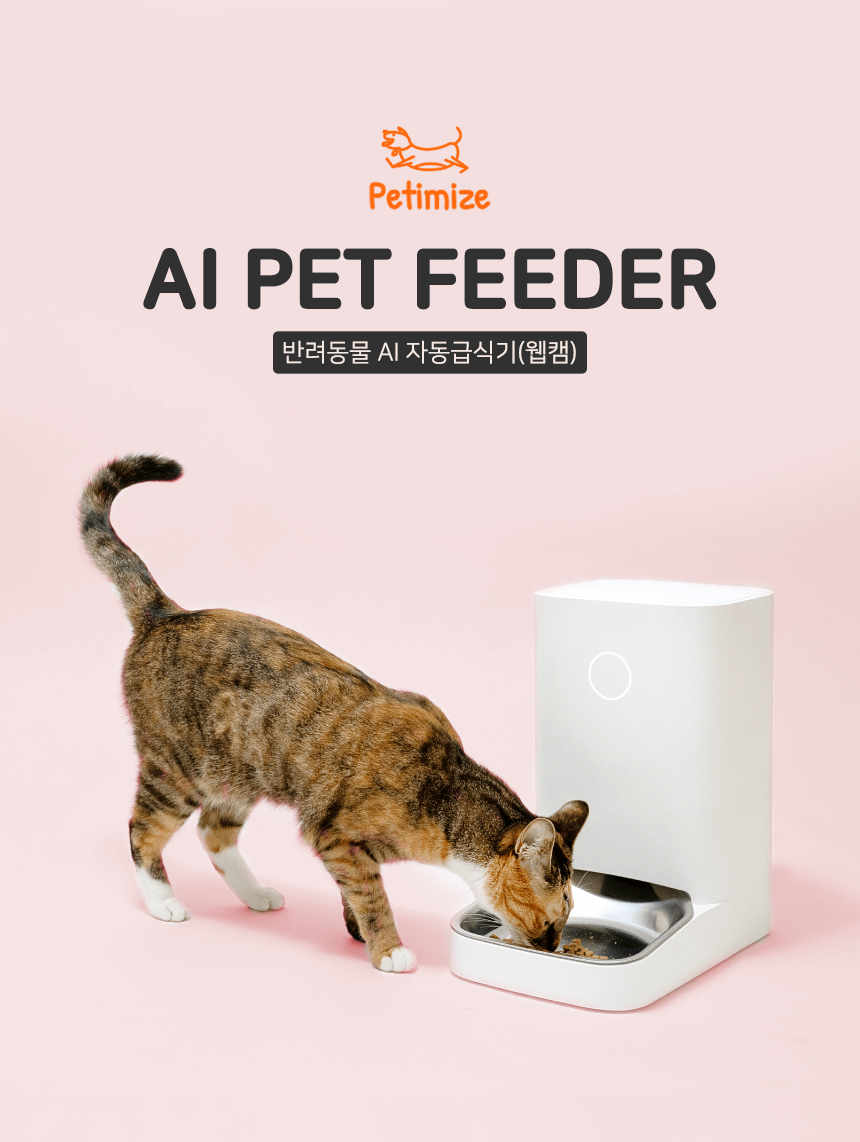 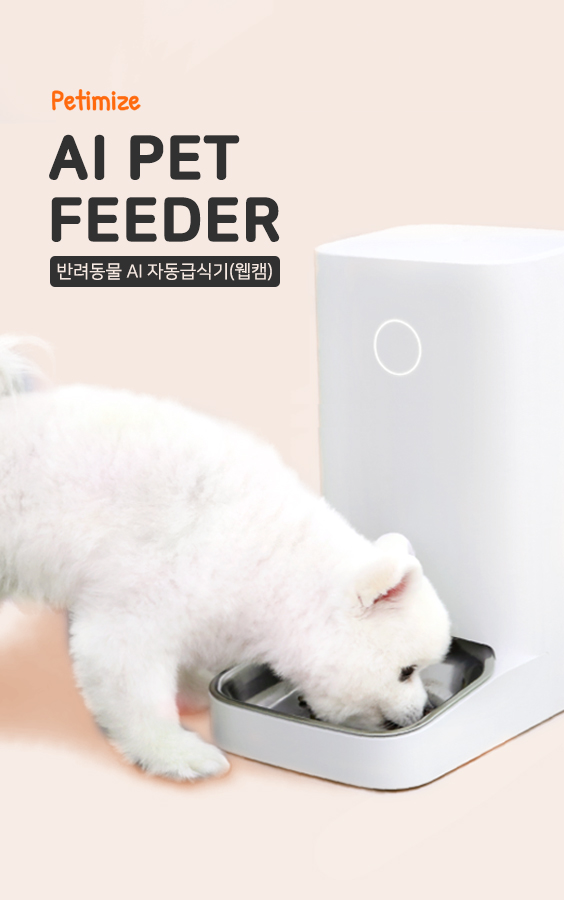 광고 적용 예시
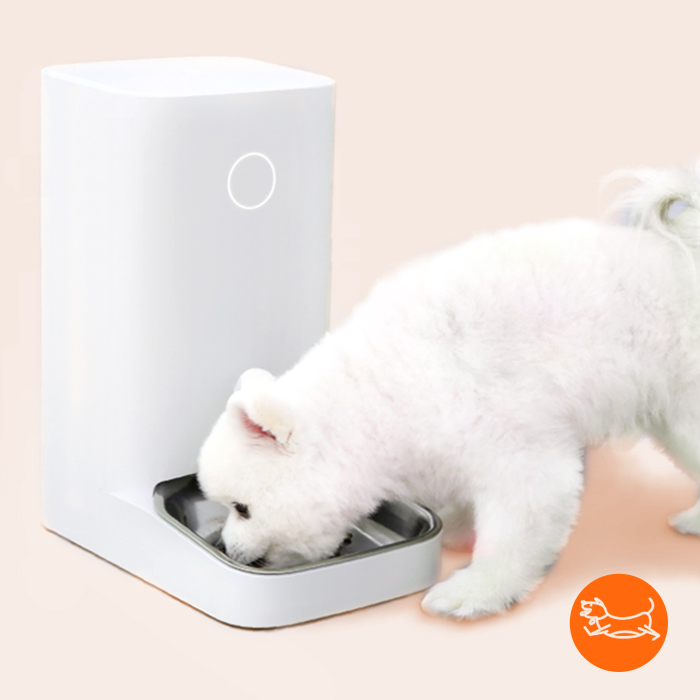 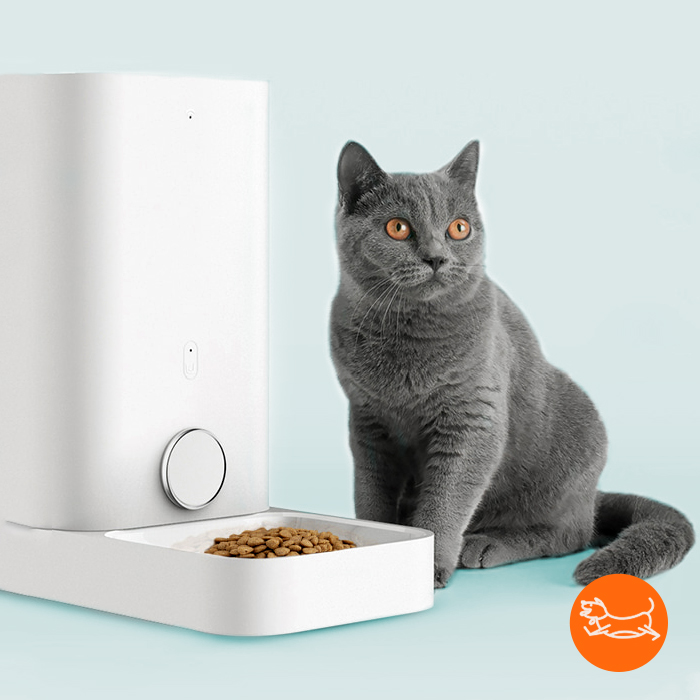